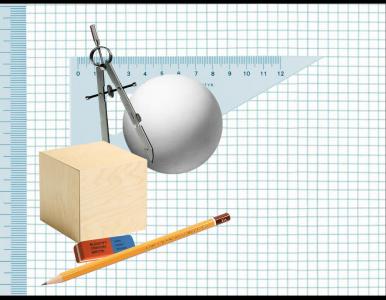 Находим фигуры. Урок 10.
18.09.2013.
Учитель: Куанчалиева Алия Рашидовна
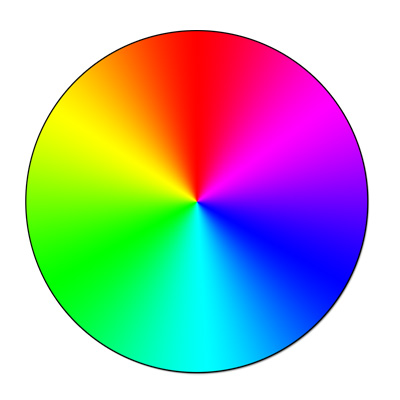 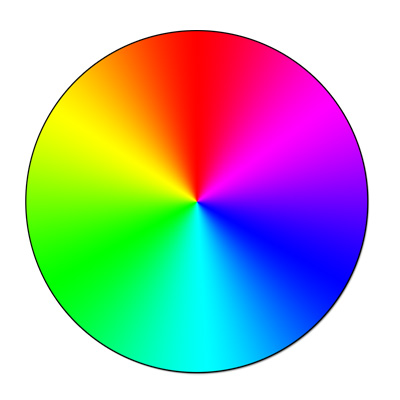 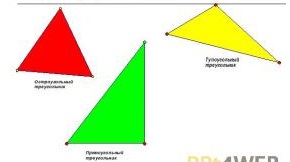 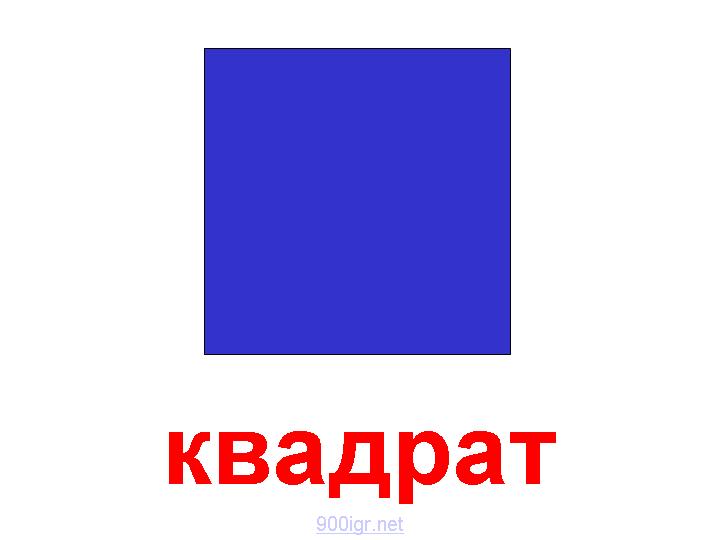 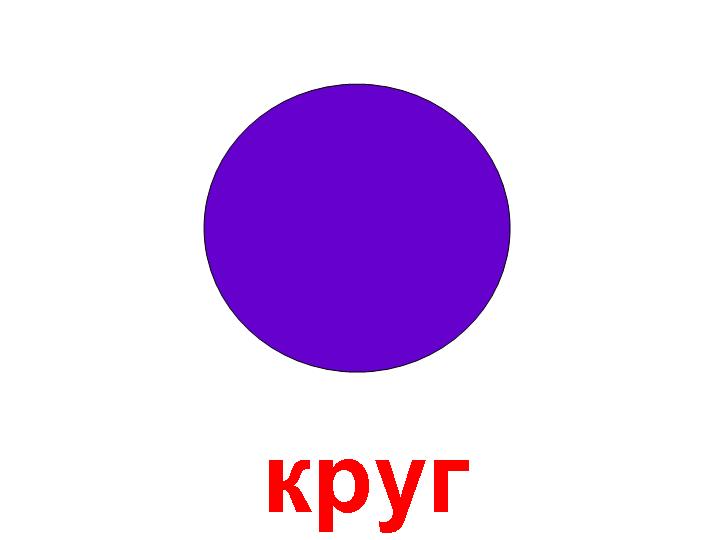 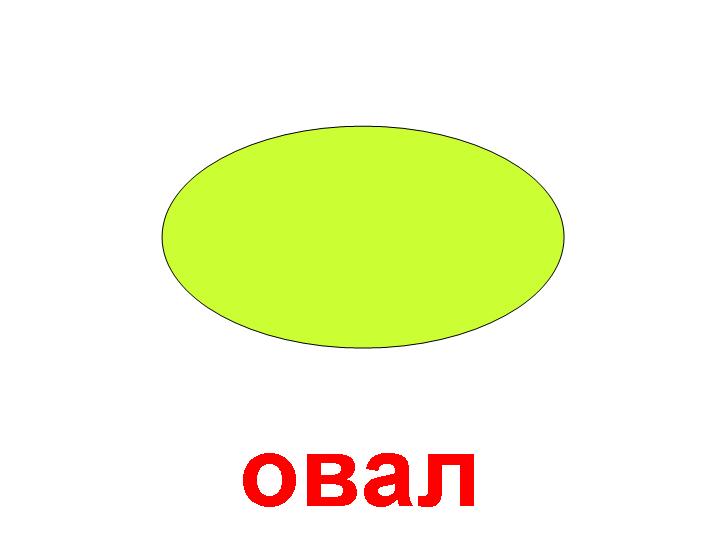 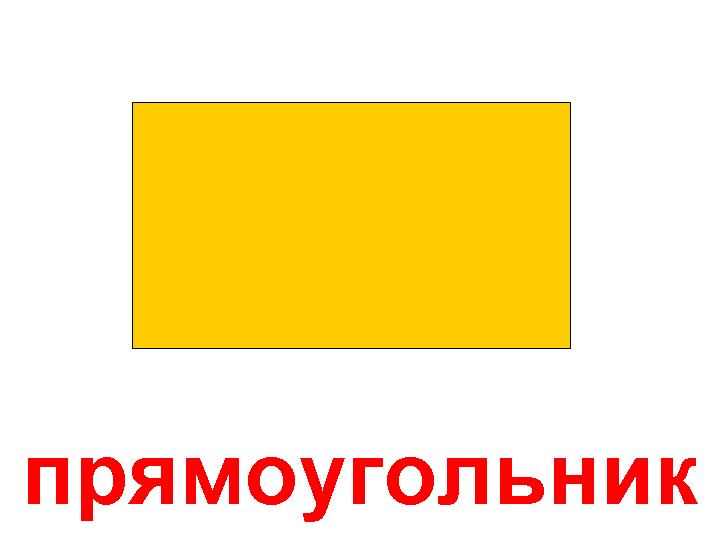 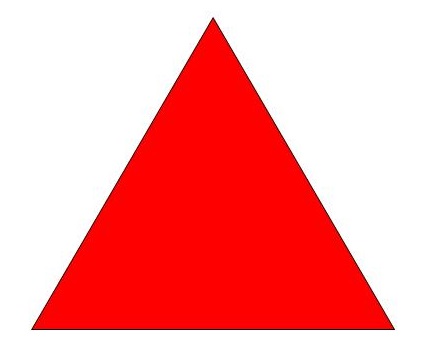 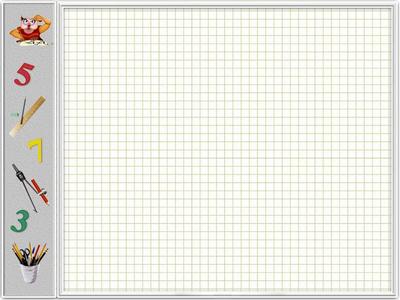 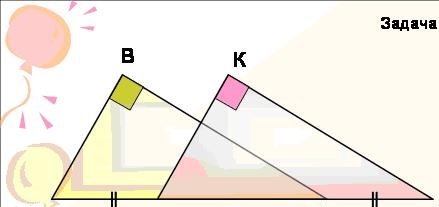 ФИЗКУЛЬТМИНУТКА
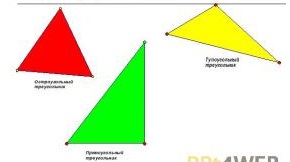 2
4
и
Это 6
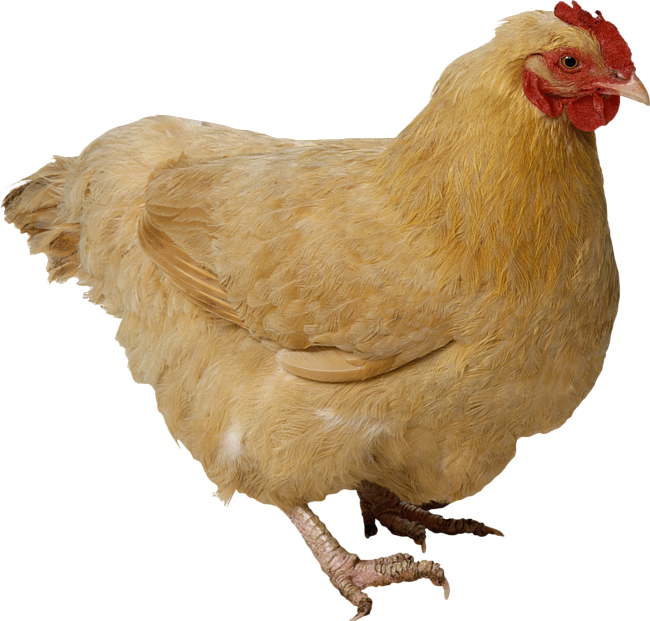 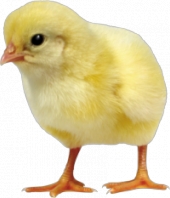 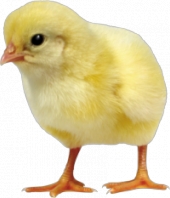 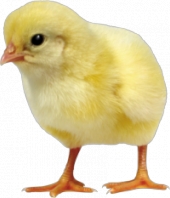 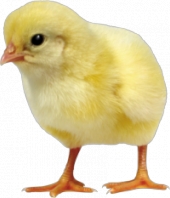 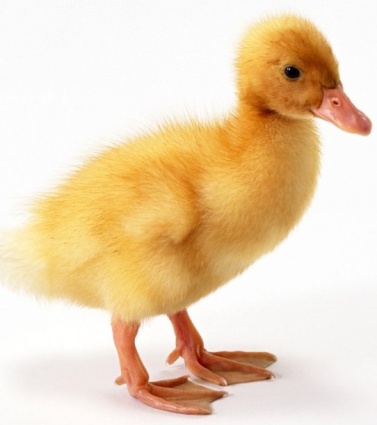 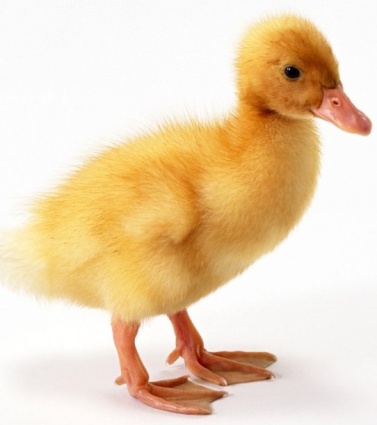 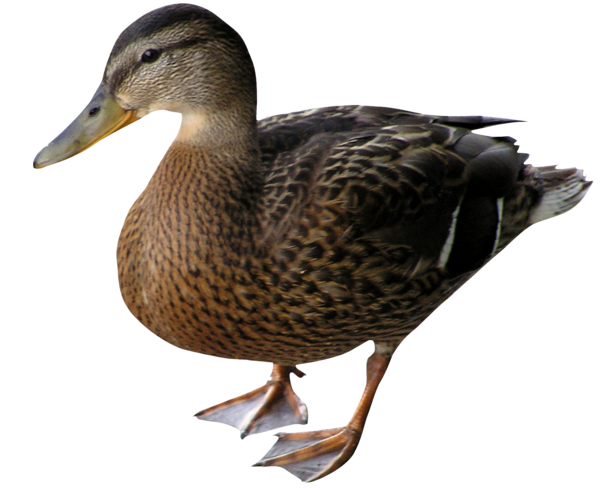 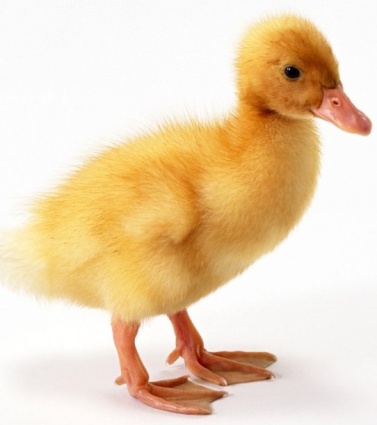 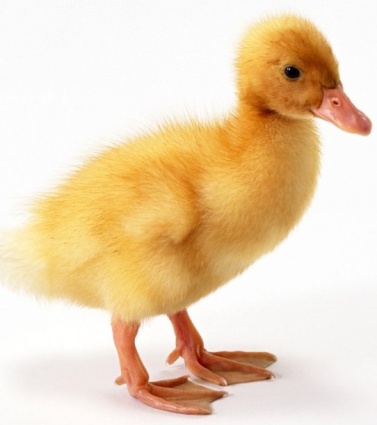 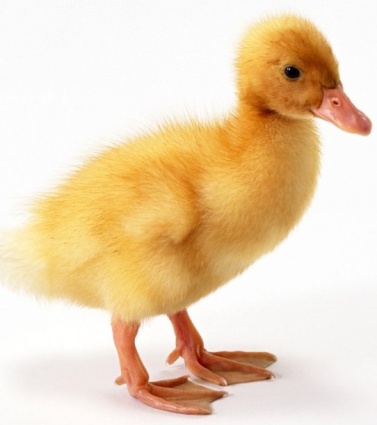 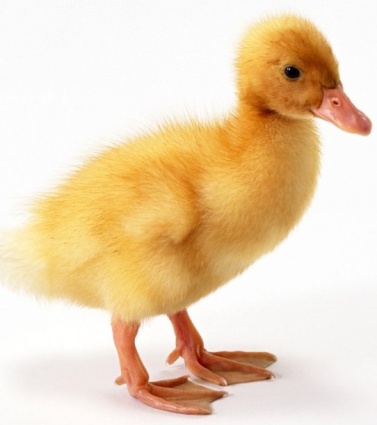 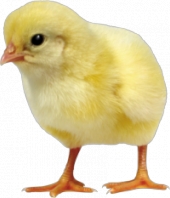 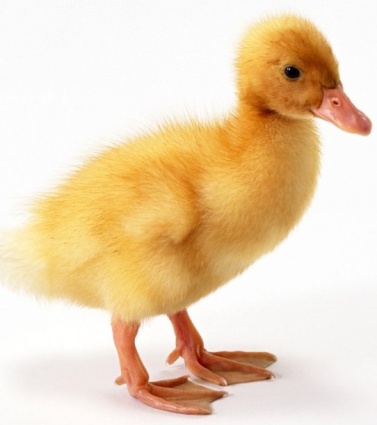 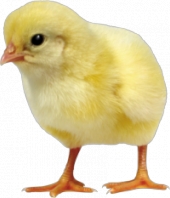 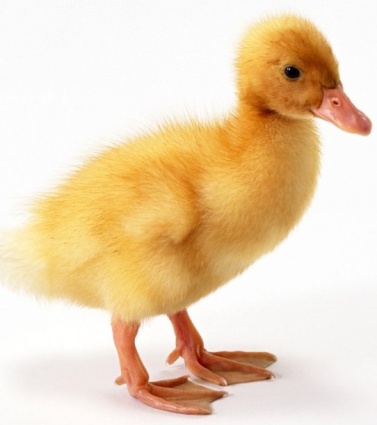 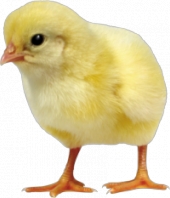 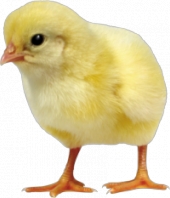 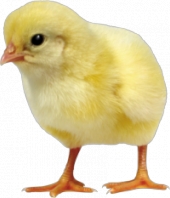 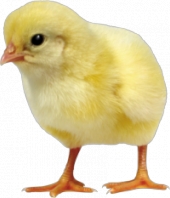 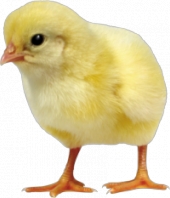 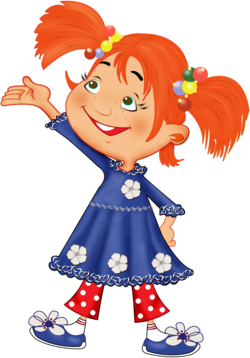 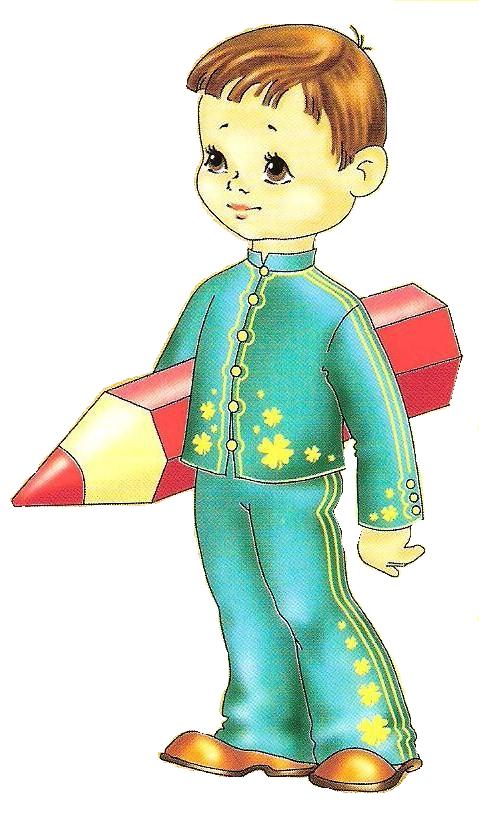 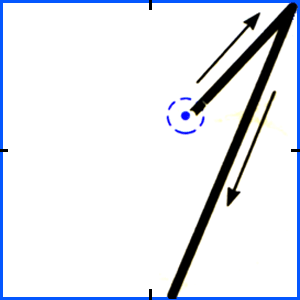 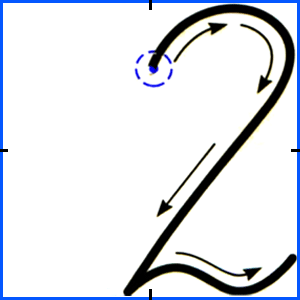 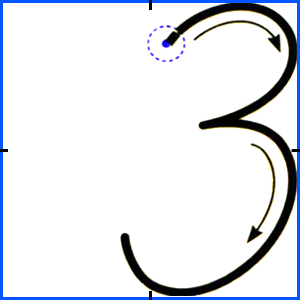 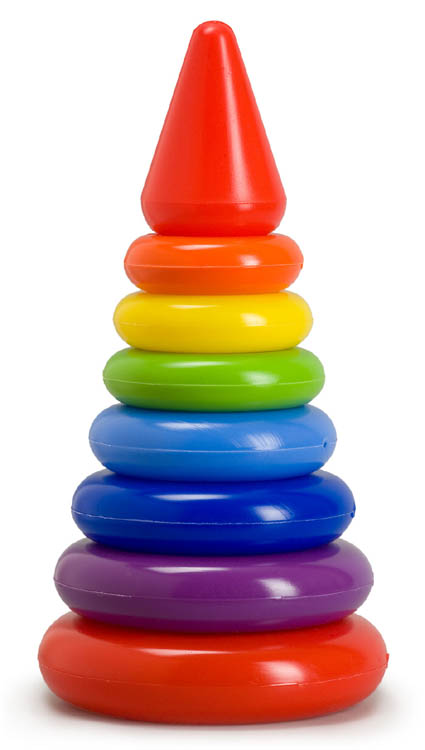 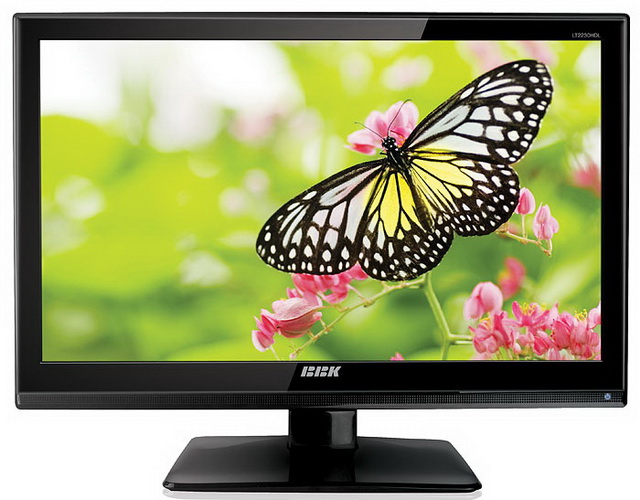 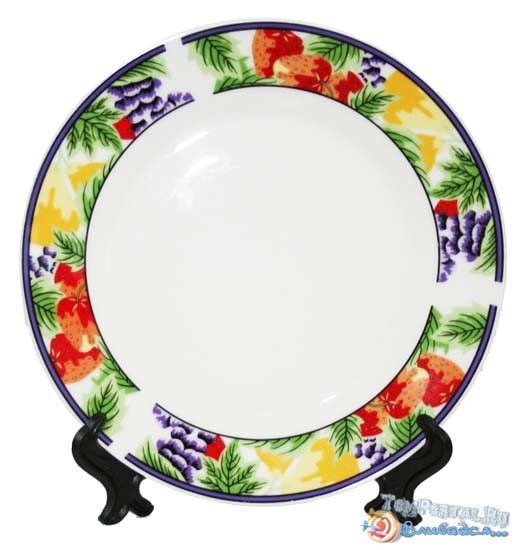 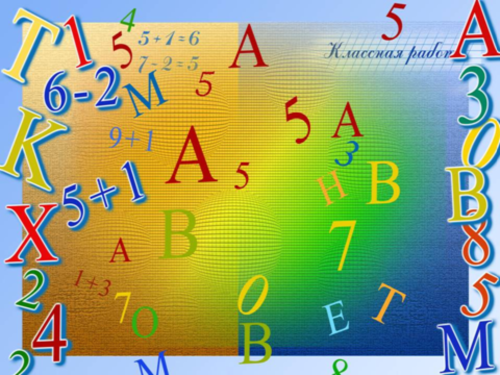 МОЛОДЦЫ!!!